Subject: Mathematics
Head of Department: Mr L Wood
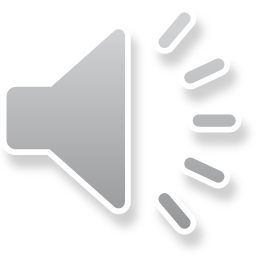 GCSE course overview
2 Tiers
Higher tier = Grades 3-9
Foundation tier = Grades 1-5

3 Exams at the end of Year 11
1 Non-calculator paper.
2 calculator papers. 

Each exam 1 hour 30 minutes.
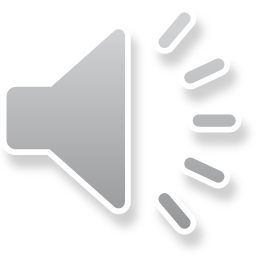 GCSE course overview
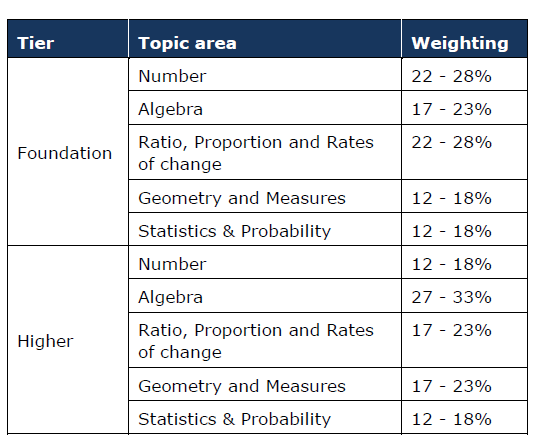 2 Tiers
Higher tier = Grades 3-9
Foundation tier = Grades 1-5

3 Exams at the end of Year 11
1 Non-calculator paper.
2 calculator papers. 

Each exam 1 hour 30 minutes.
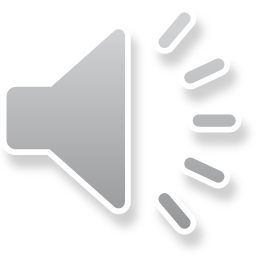 Year 9
We aim for you to:
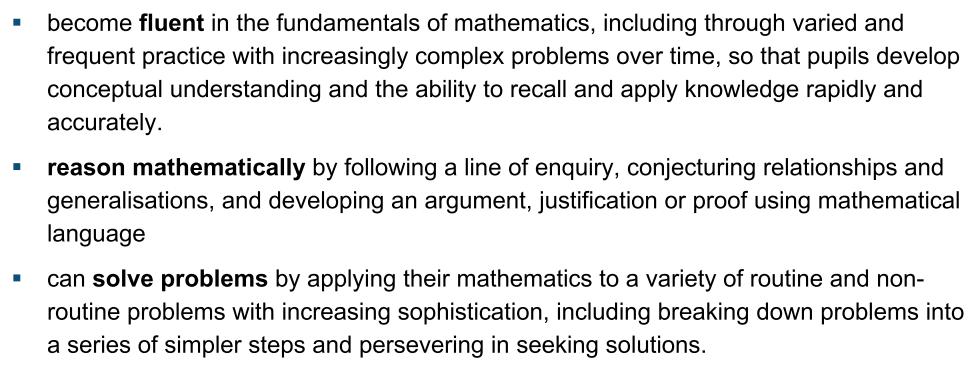 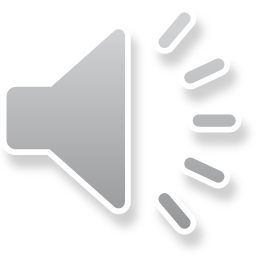 Future career pathways
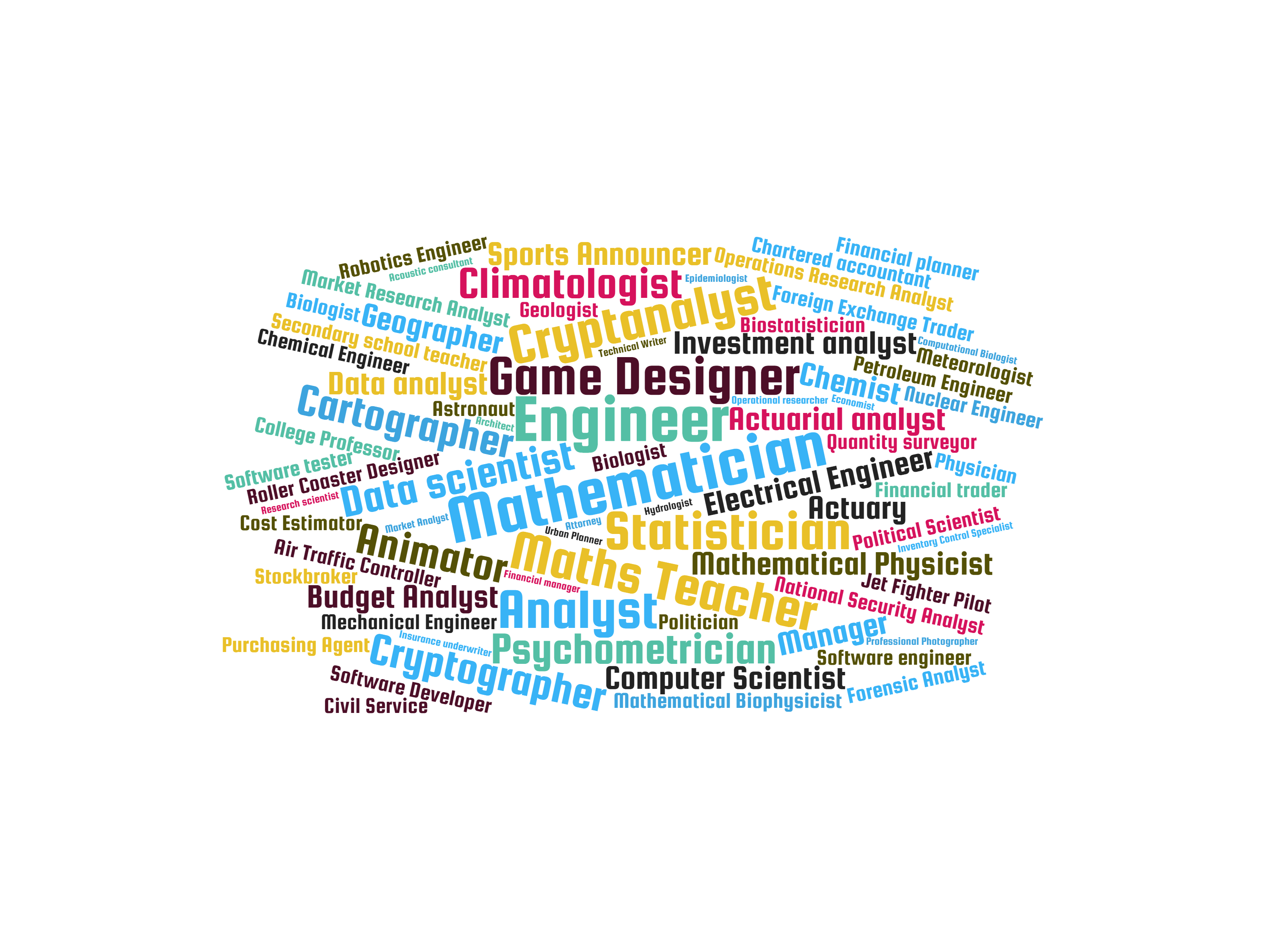 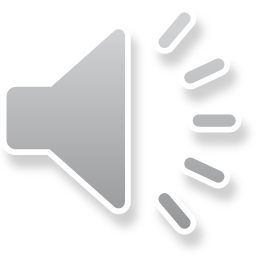 Post 16 choices
You will require a minimum of a grade 4 to progress with further study at college.
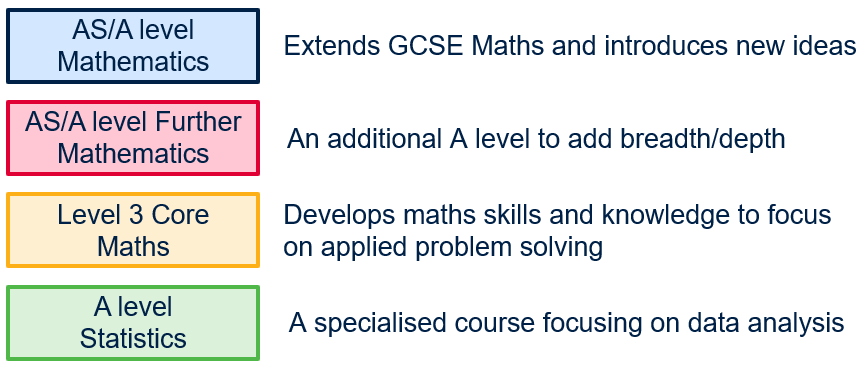 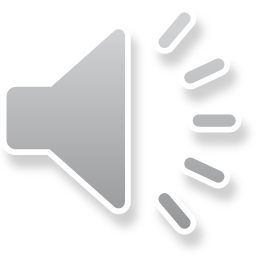